Chapter 4 - Briefs
Purpose of Chapter: We continue to program more efficiently by using variables.  Allowing for information to vary creates more flexibility.
Variable:  A value that can change, depending on conditions or on information passed into the program.
What are other synonyms or ways to describe variable?

What are some variables that you might need for a game of pong?
http://www.ponggame.org
Types of Variables:
These are the common types
Integers:  Whole numbers – positive and negative;  i.e. a large number -2,147,483,648 to + 2,147,483,647) 
Float: A number with decimal places, such as 3.14159 
Char:  A character such as “a” or “b”
Boolean: True or False

See page 52 for others
Rules for naming variables
Best Practices
One word, no spaces
Cannot start with number
No punctuation or special character except  “_”
Must be unique
Names should be meaningful. 
Avoid words that appear elsewhere in processing, such as width, height, key, mouseX, etc 
camelCase is a good idea
Declare and initialize variables
You can declare a variable by stating the type and the name: int starter; 
Or you can declare and initialize at the same time: int starter = 1; 
 Variables can be initialized by another variable or by a mathematical expression. 

Question: In general, when should you use a variable?
In this exercise, two variables are used for the X & Y positions. Then each time the circle is drawn onto the screen, the X position increases by one.
int circleX = 0; 
int circleY = 00100; 
 
void setup() {
  size(200,200);
}
 
void draw() {
  background(255); 
  stroke(0);
  fill(175);
  ellipse(circleX,circleY, 50,50); 
  
circleX = circleX + 1; 
}
Declare and initialize two integer variables at top of code.
Use the variables to specify the location of an ellipse
This is what is happening in the program:
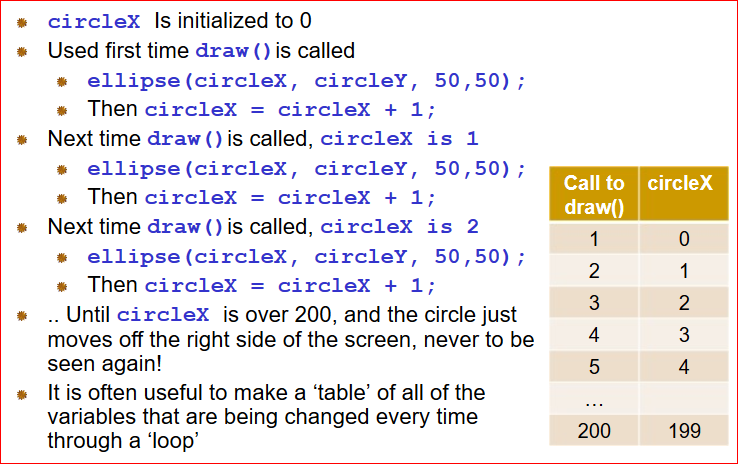 In-Class Exercise for Wednesday:
CHALLENGE FOR WEDNESDAY: 
Instead of doing Lesson One Project, the challenge is to:
Pair up.
Create a simple vehicle that drives off the scree. Not too complex because you will vary the horiz or vert variable so that it moves. Examples: car, motorbike, plane descending from sky. 
Create a background or platform for it to move on.
On Monday, upload it to the www.Openprocessing.Org Grading will be Satisfactory/Unsatisfactory. I will provide specific directions for doing the uploads. 

Note: If both partners want a vehicle, it’s OK as long as it’s on the same sketch.